Escuela Normal de Educación Preescolar del Estado de Coahuila
Licenciatura en educación preescolar
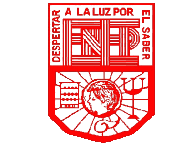 Asignatura: Tutoría grupal 
Periodo de evaluación parcial 2
Trabajo a desarrollar: Tutoría de pares
Alumnas:
Valeria Carlos Pérez 4
Danna Sophia Rangel Ibarra 16
Grado: 2C
Materia a reforzar: Educación SocioemocionalTema: Neurociencia y aprendizaje IISubtema: Disciplina sin lágrimas. PARTE I Fundamentos e ideas importantes
Tenemos dos cerebros: Uno inferior y otro superior. El inferior actúa de manera primitiva por instintos de supervivencia. Por otro lado, el cerebro superior es el que posee las capacidades  de razonamiento y auto control
Disciplina: Se relaciona con “castigar” cuando su significado es “enseñar”. Imponer un orden necesario para llevar a cabo un aprendizaje. Está relacionada con la enseñanza, deben enseñar no castigar.
Objetivos: Ayudar al niño a comportarse de forma aceptable y desarrollarse sus capacidades de auto control.
La principal misión de un padre es ayudar a desarrollar las capacidades del cerebro superior.
NEUROPLASTICIDAD: Se refiere al modo en que el cerebro cambia físicamente de acuerdo a las experiencias.
3. Los papás deben de dejar de actuar de forma reaccionaria y empezar a actuar de manera más pensante.
Cuando existe un aislamiento (“vete a tu habitación”) vuelve a los niños más disfuncionales   y menos capaces de controlarse o de pensar en lo que han hecho.
preguntas claves: ¿Por qué mi hijo actúa así?¿Qué lección quiero enseñarle en este momento?¿Cuál es el mejor modo de enseñarla?